ПРОБЛЕМЫ АЗОТА В СОВРЕМЕННОМ ЗЕМЛЕДЕЛИИ.
План занятия:

1. Питание растений азотом.
2. Азотное питание: источники азота, формы и содержание азота в почве. Превращение азота в почве в связи с микробиологической деятельностью, поглотительной способностью и реакцией почвенной среды. 
3. Баланс азота в земледелии. 
4.Современные методики определения содержания азота в почве, растениях и продукции растениеводства.
1. ПИТАНИЕ РАСТЕНИЙ АЗОТОМ.
Азот входит в состав всех простых и сложных белков, нуклеиновых кислот (РНК и ДНК). Содержится в хлорофилле, фосфатидах, алкалоидах, ферментах и в других органических веществах клетки. 
Главным источником азота для растений является нитратный (NO3-) и аммиачный(NН4+) азот. кроме того, ряд растений способна поглощать молекулярный азот (N2), нитратную форму (NO2-), аминоформу (NН2) и азот, входящий в состав многочисленных органических соединений.

 Азот, поступивший в растения в минеральных формах, проходит сложный цикл превращений, конечным итогом которых является включение в его состав белковых молекул. Основа лежит в реакции амминирования взаимодействие аммиака и с группой соответствующих кислот (дикарбоновых). Принято считать, что все доступные формы азота в начале превращаются в растении в аммоний - NO3 →NO2→ NH4 .
Так, щавелевоуксусная кислота, присоединяя аммиак и отщепляя воду, образует иминощавелевоуксусную кислоту, которая затем восстанавливается до аспарагиновой:
                                                                         +NH3   -H2O
COOH·CO·CH2·COOH   →   COH·C=NH4·CH2·COOH+2H → COOH·CH2·CHNH2·COOH
реакция образования первичных аминокислот (аспарагиновая и глютаминовая) играет большую роль в метаболизме растительного организма.
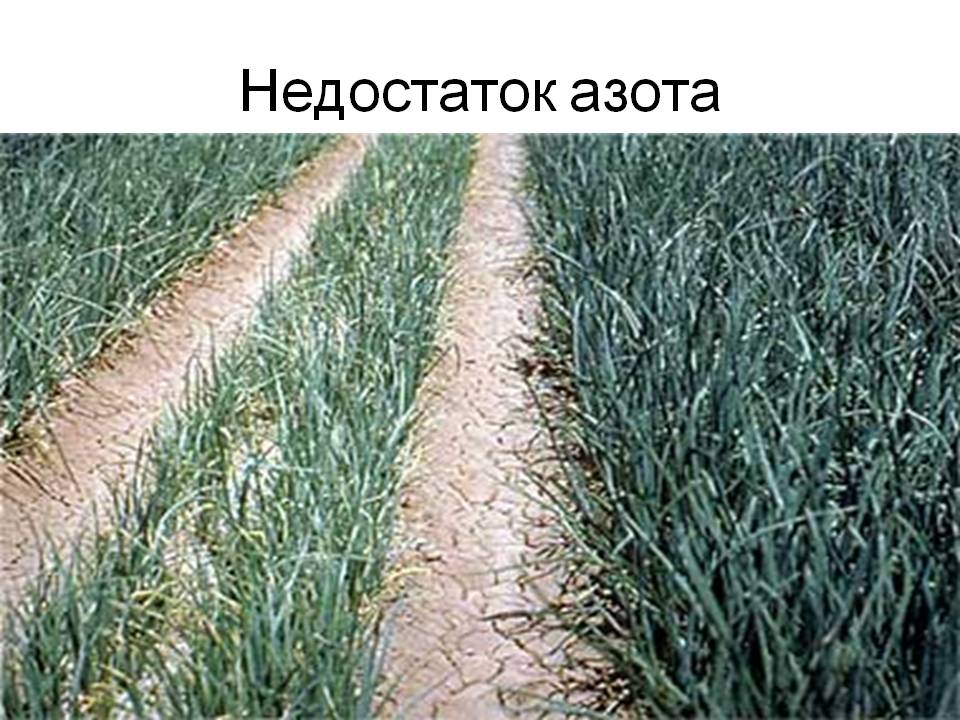 Избыток азота
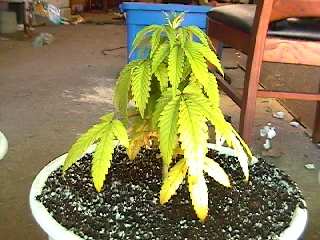 ФОРМЫ АЗОТА
Исследованиями Д.Н. Прянишникова и его учеников показано, что аммиачный и нитратный азот при определенном сочетании внешних и внутренних условий могут быть равноценными источниками азота для растения. 
Однако при некоторых условиях лучшим источником азота может быть NH4+, а при других условиях- NO3- .

Поглощение NH4+  способствует : нейтральная реакция почвенного раствора, увеличение концентрации Са, Мg и К, содержание в растениях углеводов, температура почвы 5-10 ºC и 25- 30 ºC.


Поглощению NO3- способствует: кислая реакция рН, достаточное содержание Р и Мо, температура почвы 20-25 ºC и 30-35 ºC.
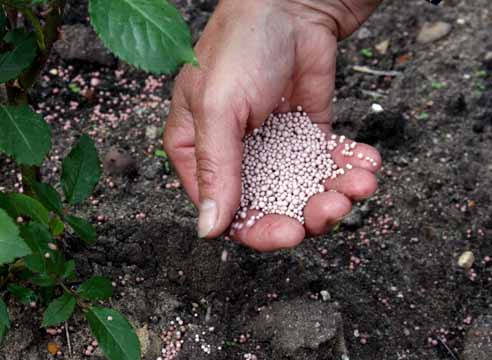 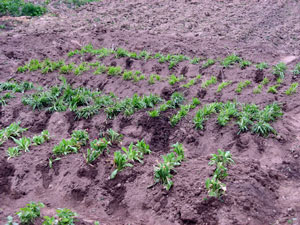 2. ПРЕВРАЩЕНИЕ АЗОТА В ПОЧВЕ

белки, гуминовые вещества → аминокислоты, амиды → аммиак → нитриты → нитраты → газообразные формы азота

Распад азотистых органических веществ почвы до аммиака называется аммонификацией. Осуществляется обширными группами аэробных и анаэробных микроорганизмов: бактерии, плесневые грибы. 
В результате процессов дезаминирования от этих соединений отщепляется NH3 и образуются органические кислоты, которые дальше разлагаются до простейших соединений Н2О, СО2, Н2, СН4.
Выделяющийся NH3 образуют соли с органическими и минеральными кислотами:
2NH3+H2CO3=(NH4)2CO3

   Са (ППК) + (NH4)2CO3 = (ППК) NH4 + СаСО3
Са
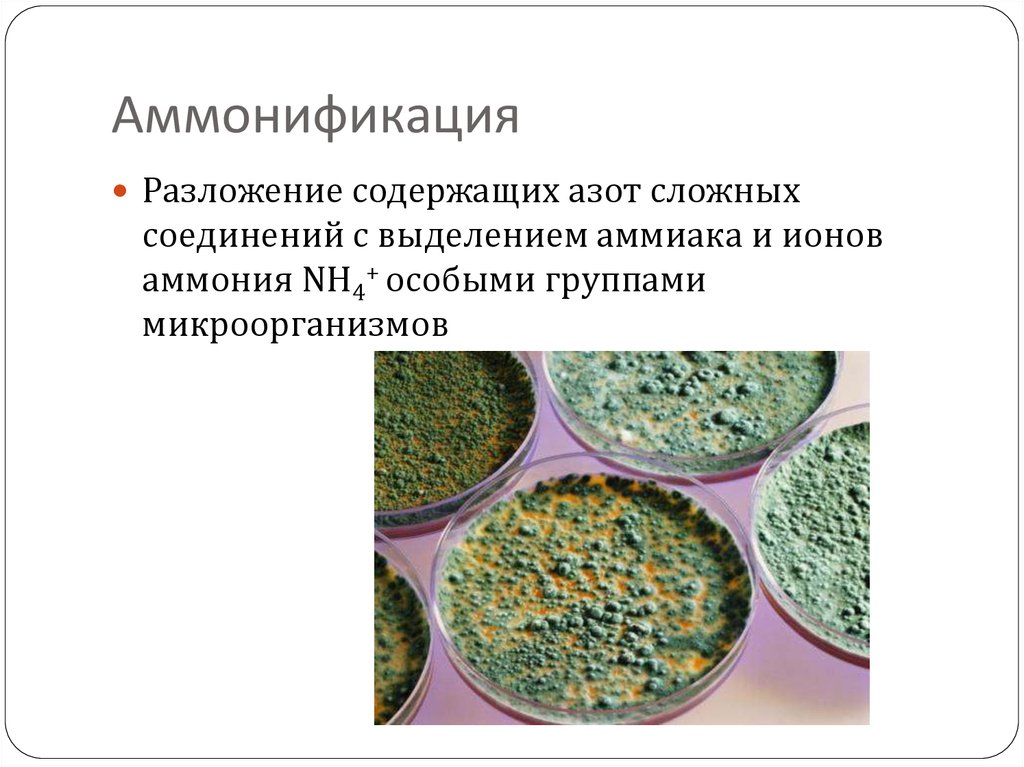 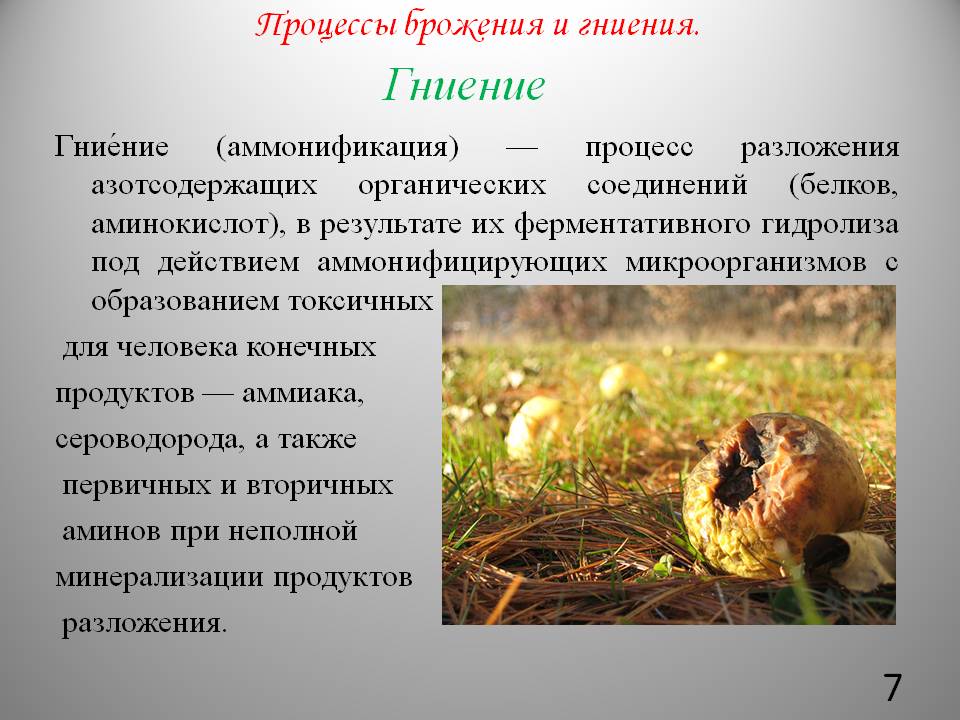 Окисление аммиака до нитратов называется нитрификацией.
 Осуществляется группой специфических бактерий, для которых это окисление является источником энергии. Идет в две фазы. В окислении аммиачных солей до азотистой кислоты принимают бактерии рода Нитрозамонас и Нитрососпира, а до азотной кислоты бактерии рода нитробактер.

Может идти по следующему уравнению

2NH3+3O2=2HNO2+2H2O
2HNO2+O2=2HNO3
Нитрификация является многоэтапным процессом
NH3→NH4OH→NH2OH→ через ряд промежуточных продуктов → →HNO2→HNO3
Образовавшаяся при нитрификации HNO3 кислота нейтрализуется бикарбонатом кальция, магния или основаниями почвы:
2HNO3+Ca(HCO3)2=Ca(NO3)2+2H2CO3
                                                                            
Са               Са
HNO3+(ППК)=(ППК)H+Ca(NO3)2
     Са              Н
 Оптимальными условиями для нитрификации являются: аэрация, влажность 60-70 % от капиллярной влагоемкости, температура 25-32 ºC, рН 6,5-7,5. В год может образовываться до 100 мг NO3 на 1 мг почвы. На скорость образования нитратов влияют: обработка почвы, удобрения, мелиорация.
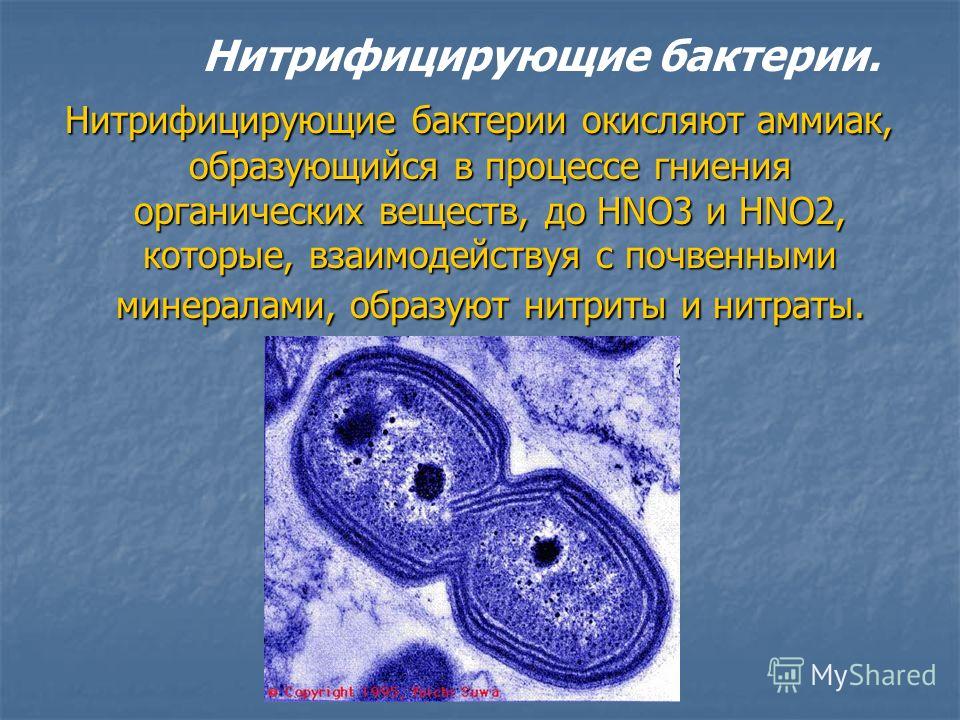 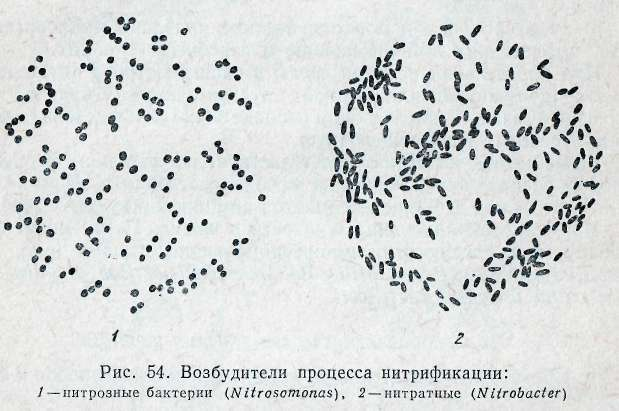 Денитрификация- процесс восстановления нитратного азота до газообразных форм (NO, N2O, N2).
 Осуществляется обширной группой бактерий, носящих название денитрификаторов. Этот процесс особенно интенсивно развивается в условиях, когда в почве отсутствует воздух, почва имеет щелочную реакцию и в избытке органической вещество богатое клетчаткой, глюкозой и другими углеводами.

Восстановление нитратов до нитритов осуществляется при участии ферментов – нитратредуктазы, а дальнейшее восстановление нитритов – с помощью нитритредуктазы.


C6H12O6+6HNO3→CO2+9H2+3N2O
5C6H12O6+24HNO3→30CO2+42H2O+12N2


Восстановление нитратов идет через ряд промежуточных этапов
HNO3→HNO2→(HNO)2→N2O→N2
Существует тесная связь между денитрификацией и нитрификацией. Интенсивное образование NO3 вызывает обеднение их кислородом и выделением СО2 – становятся анаэробные и создаются условия для денитрификации.
Ряд условии, взаимодействие и промежуточных продуктов окисления, при взаимодействии NO3 с фенольными группами и ионами (Mn2+,Fe2+) тяжелых металлов, кислая реакция почвы.
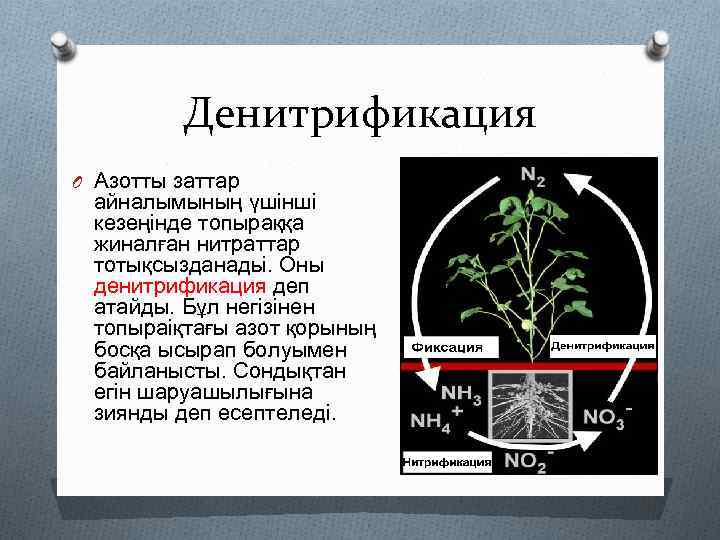 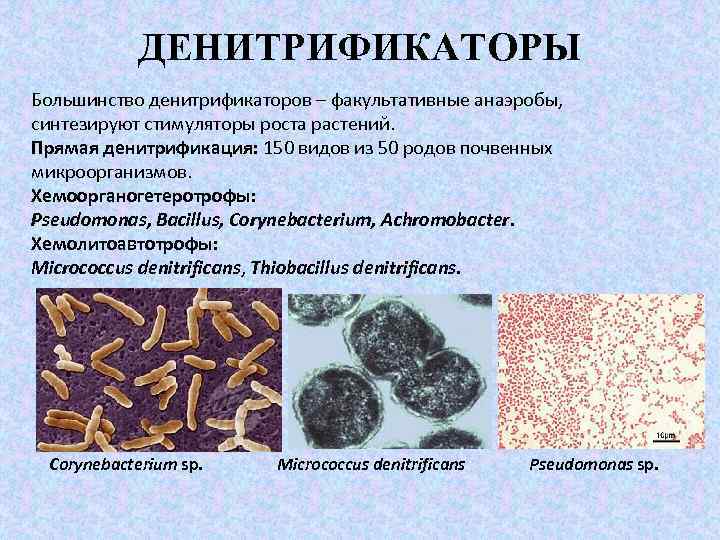 3. Баланс азота в земледелии.
Соединения  минерального азота в почве очень  подвижны и динамичны. Их содержание и трансформация являются результатом многочисленных физических, физико-химических и биологических процессов круговорота азота. В естественных биоценозах происходит замкнутый цикл круговорота. Он включает приходные статьи: поступление азота с растительным опадом, остатками корней, экскрементами и останками животных; биологическую фиксацию атмосферного азота микроорганизмами, поступление NO3 и NH4 с атмосферными осадками, и, соответственно, расходные: использование растениями, инфильтрация  и денитрификации, потери в результате водной и ветровой эрозии.
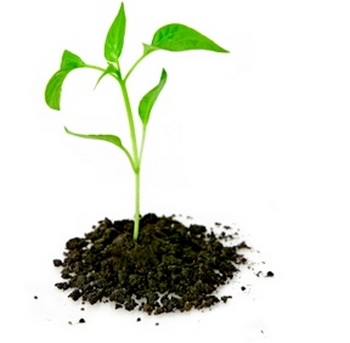 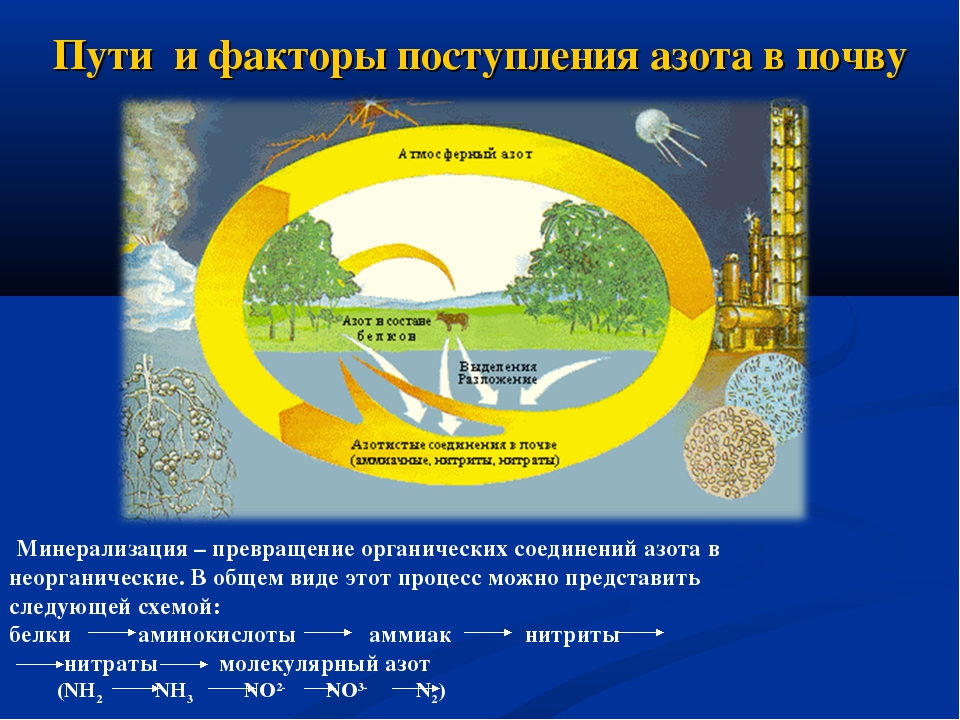 Соотношение приходных и расходных величин  в круговороте азота составляет баланс этого элемента. Если расход превышает накопление, баланс будет  отрицательным, в противоположном  случае – положительным, если же обе  величины равны – баланс нулевой (уравновешенный), он характерен для природных биоценозов. В процессе освоения земельных участков уравновешенный баланс нарушается: потери значительно превышают поступление, и почва обедняется данным элементом. В такой ситуации внесение азотных удобрений и навоза может ликвидировать дефицит в азотном балансе почвы и создать условия для сохранения и повышения её плодородия. Это одно из важнейших условий интенсивного земледелия
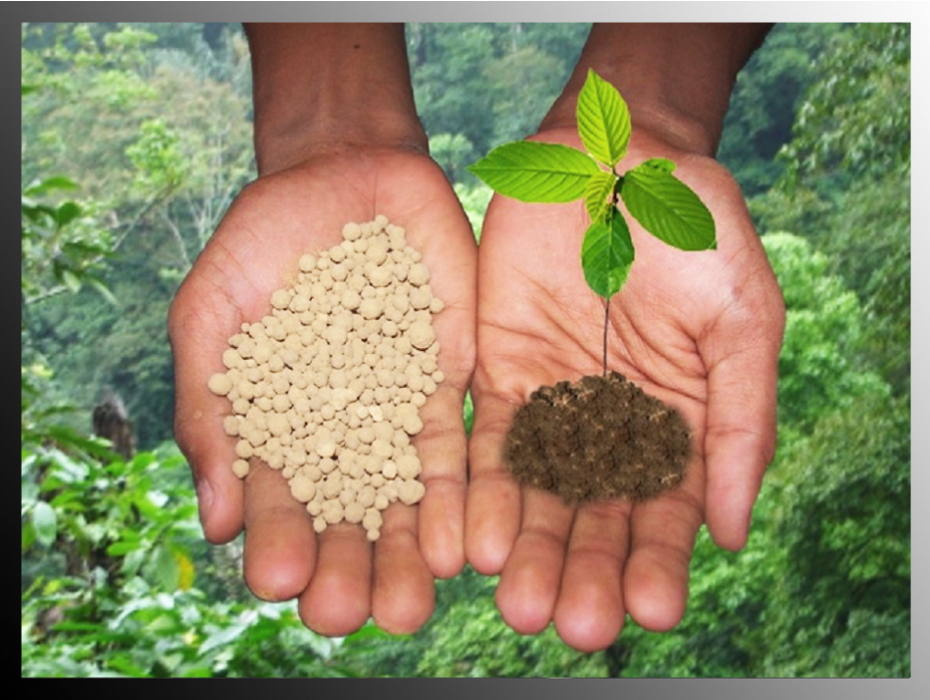 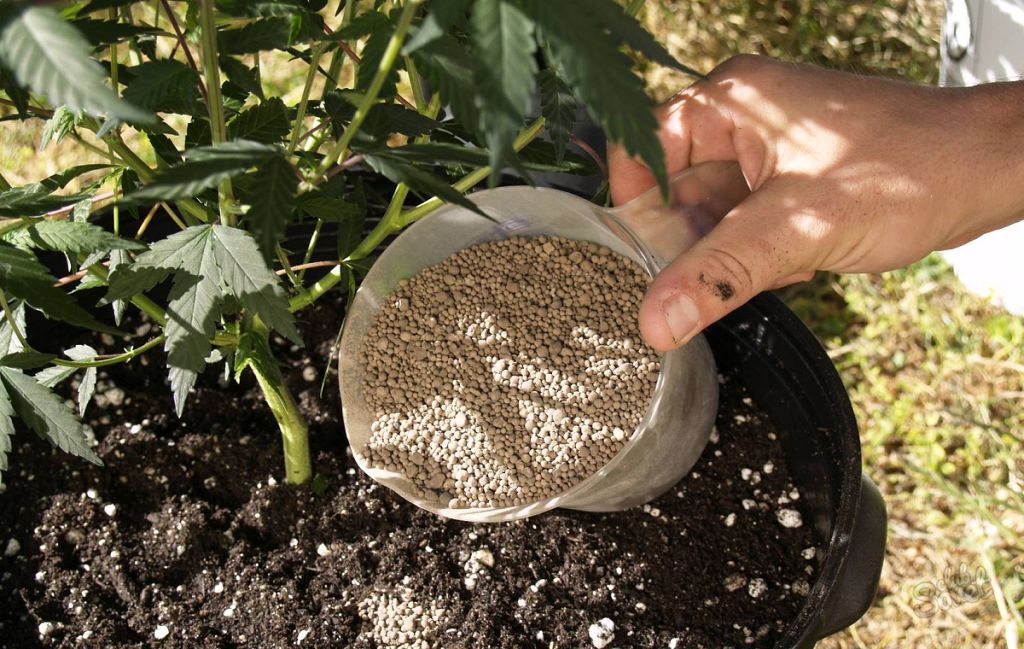 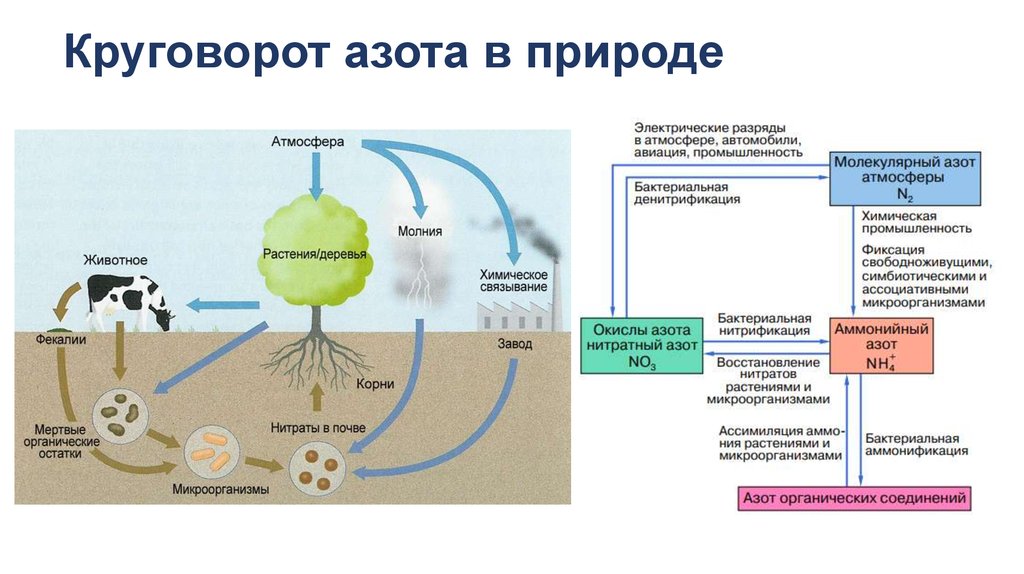 ОПРЕДЕЛЕНИЕ ОБЩЕГО АЗОТА В РАСТЕНИЯХ
Азотистые вещества, содержащиеся в растениях, представлены преимущественно белком. Кроме того, азот входит в состав нуклеиновых кислот, хлорофилла, алкалоидов и фосфатидов. Количество небелкового азота в растениях обычно не превышает 10% от общего содержания азотистых веществ. Растительный белок представляет большую пищевую и кормовую ценность. Поэтому определение белкового азота в растениях имеет большое значение. При агрохимических анализах растений чаще всего проводят определение общего азота с целью определения потребления азота урожаем культуры в течение вегетационного периода и определения качества продукции. Принцип метода. При взаимодействии солей аммония с реактивом Несслера образуется комплексная соль желтого цвета. Интенсивность окраски раствора пропорциональна концентрации аммония и может быть измерена колориметрически. Реактив Несслера - щелочной раствор йодистой ртутнокалиевой соли образует с аммонийными солями в сильнощелочной среде йодистый меркураммоний.

(NH4)2SO4+ 8KOH + 4K2(HgI4) = 2HgOHg(NH2)I + 14KI + K2SO4+ 6H2O
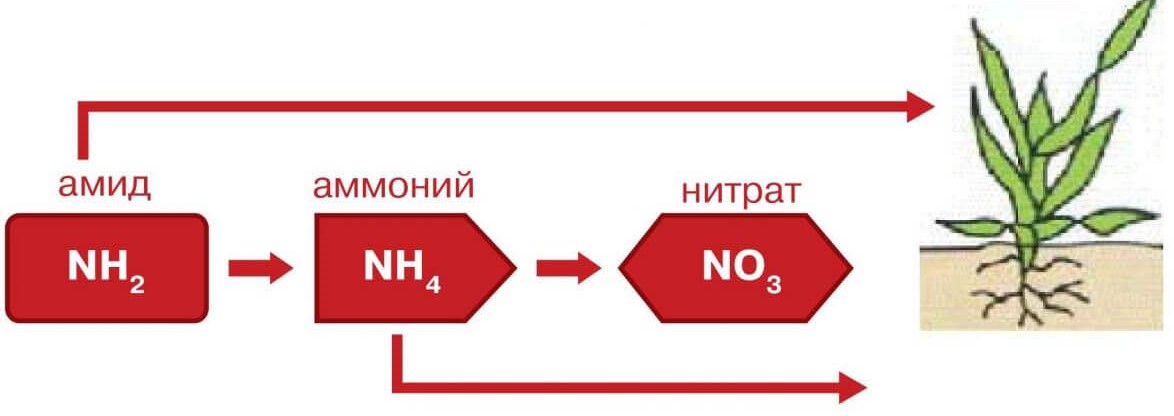 Ход анализа. 

2 мл раствора переносят в мерную колбу емкостью 50 мл. Для нейтрализации избытка Н2SO4 в эту колбу добавляют 2 мл 2,5%-ного NаОН (КОН). Наливают в колбу дистиллированной воды до 45 мл, взбалтывают, добавляют 2 мл реактива Несслера, доливают водой до метки, перемешивают и колориметрируют. Если раствор получается мутным, что бывает исключительно редко, то перед добавлением реактива Несслера нужно прилить 2 мл 50%-ного раствора сегнетовой соли. Одновременно готовят образцовые растворы для построения калибровочной кривой. Образцовый раствор сернокислого аммония, содержащий 0,005 мг NН4 в 1 мл, готовят путем растворения химически чистой соли (в мерной колбе емкостью 1 л) в воде без аммиака. Для колориметрирования приливают в мерные колбы емкостью 50 мл: 0, 5, 10, 15, 20, 25, 30 мл образцового раствора. Дальнейшая подготовка к колориметрированию такая же, как и испытуемых. Сначала колориметрируют, образцовые растворы и по полученным данным вычерчивают калибровочную кривую. Для чего на оси абсцисс откладываю значение концентрации - мг азота, а на оси ординат - соответствующие отсчеты шкалы прибора (мА). По точкам, полученным при пересечении показаний шкалы прибора и концентраций образцовых растворов, строят калибровочную кривую, по которой определяют концентрацию исследуемого раствора. Результаты вычисляют по формуле:



где N - процентное содержание аммонийного азота; а - концентрация азота по графику, мг; 
в - количество раствора, в котором растворена зола, мл; С - количество раствора, взятого в колбу для колориметрирования, мл; Н - навеска вещества, взятая для озоления, г; 100 - для выражения в процентах; 1000 - для пересчета граммов в миллиграммы; у - процент влаги в веществе. 
Реактивы, материалы, посуда и оборудование 
1. Сегнетова соль 50%-ная. 
2. NаОН (КОН) 2,5%-ный. 
3. Реактив Несслера. 
4. Образцовый раствор NН4. 
5. Мерные колбы на 50 мл. 
6. Бюретки. 
7. Миллиметровая бумага. 
8. Фотоэлектроколориметр КФК-2, Спектофотометр UNICO 1200/1201.
ОПРЕДЕЛЕНИЕ В ПОЧВЕ НИТРАТНОГО АЗОТА ДИСУЛЬФОФЕНОЛОВЫМ МЕТОДОМ ПО ГРАНДВАЛЬ – ЛЯЖУ
ОПРЕДЕЛЕНИЕ НИТРАТОВ В ПОЧВЕ С ПОМОЩЬЮ ИОНОСЕЛЕКТИВНОГО ЭЛЕКТРОДА
КОЛОРИМЕТРИЧЕСКОЕ ОПРЕДЕЛЕНИЕ СОДЕРЖАНИЯ АММОНИЙНОГО АЗОТА С ПОМОЩЬЮ РЕАКТИВА НЕССЛЕРА
Дополнительная литература:
Лабораторный практикум по агрохимии для агрономических специальностей : учебное пособие / А.Н. Есаулко, В.В. Агеев, А.И. Подколзин и др. – Изд. 4-е, перераб. и доп. – Ставрополь,2017. С. 35, 115, 136.
 Шеуджен А.Х. Агрохимия. Ч.7. Региональная агрохимия: учеб. пособие / А.Х. Шеуджен, Л.М. Онищенко. – Краснодар: КубГАУ, 2018. – 457 с. 
Агеев В.В., Подколзин А.И., Агрохимия. (Южно-Российский аспект): Учебник для студентов высших вузов. Т.1. Питание растений. Свойства почвы в связи с питанием растений и применением удобрений. / Под ред. В.В. Агеева.- Ставрополь: Ставропольский ГАУ, 2005.- 488 с.
Агрохимия: учебник / В.Г. Минеев, В.Г. Сычев, Г.П. Гамзиков и др. –М.: Изд-во ВНИИА им. Д.Н. Прянишникова, 2017. – 854 с.